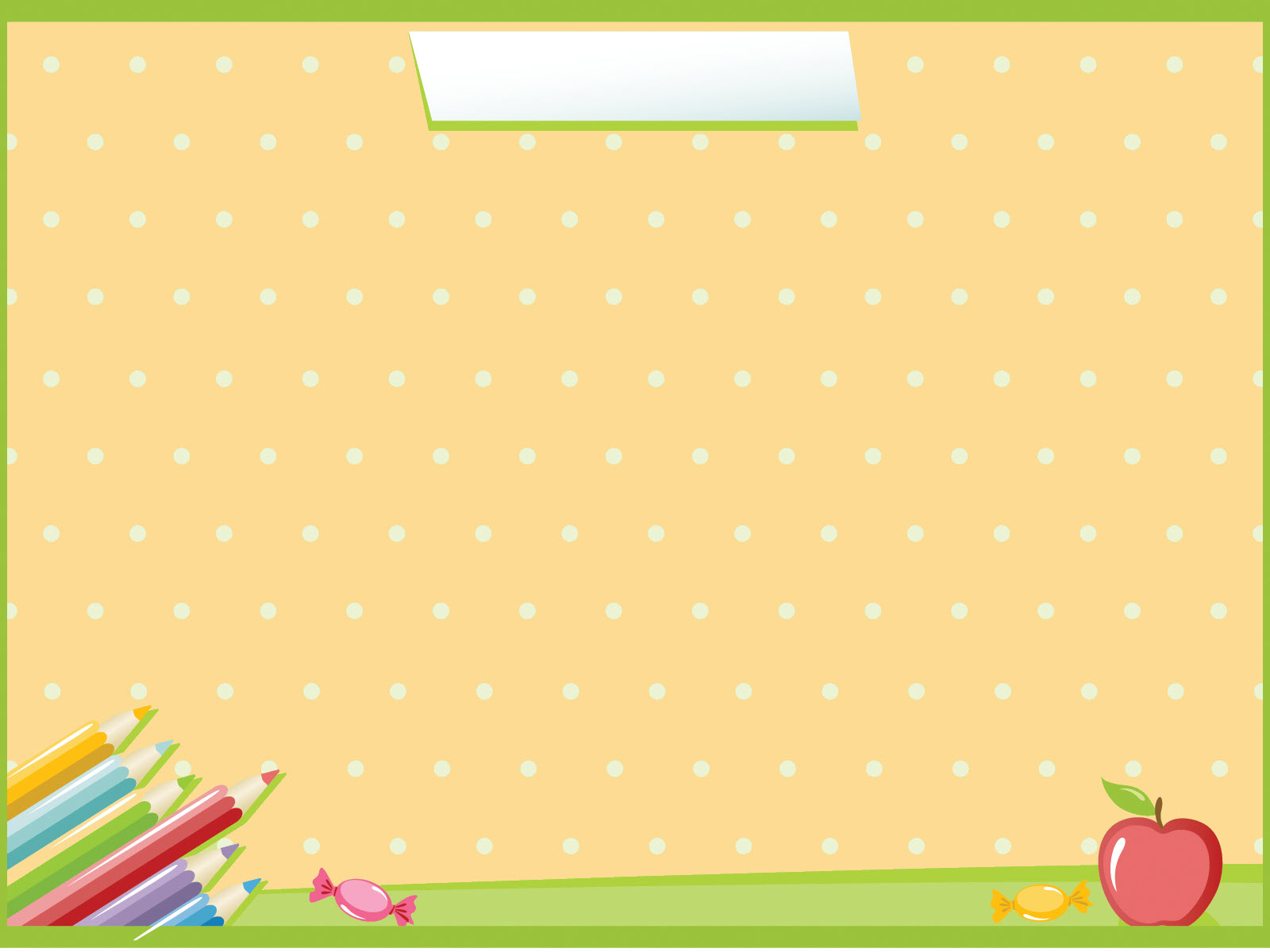 Play
TRÒ CHƠI GIẢI Ô CHỮ
Chủ đề
“Học Tiếng anh về các thứ trong tuần”
Tiếp
1
1
S
U
N
D
A
Y
2
2
F
R
I
D
A
Y
3
3
T
U
E
S
D
A
Y
4
4
S
A
T
U
R
D
A
Y
5
5
M
O
N
D
A
Y
6
6
W
E
D
N
E
S
D
A
Y
7
7
T
H
U
R
S
D
A
Y
CÂU HỎI 1
Trong Tiếng Anh, chủ nhật gọi là gì?
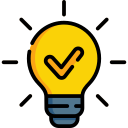 Sunday
QUAY VỀ
CÂU HỎI 2
Trong Tiếng Anh, thứ sáu gọi là gì?
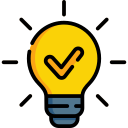 Friday
QUAY VỀ
CÂU HỎI 3
Trong Tiếng Anh, thứ ba gọi là gì?
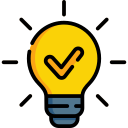 Tuesday
QUAY VỀ
CÂU HỎI 4
Trong Tiếng Anh, thứ bảy gọi là gì?
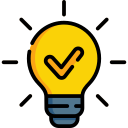 Saturday
QUAY VỀ
CÂU HỎI 5
Trong Tiếng Anh, thứ hai gọi là gì?
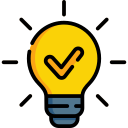 Monday
QUAY VỀ
CÂU HỎI 6
Trong Tiếng Anh, thứ tư gọi là gì?
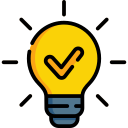 Wednesday
QUAY VỀ
CÂU HỎI 7
Trong Tiếng Anh, thứ năm gọi là gì?
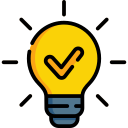 Thursday
QUAY VỀ